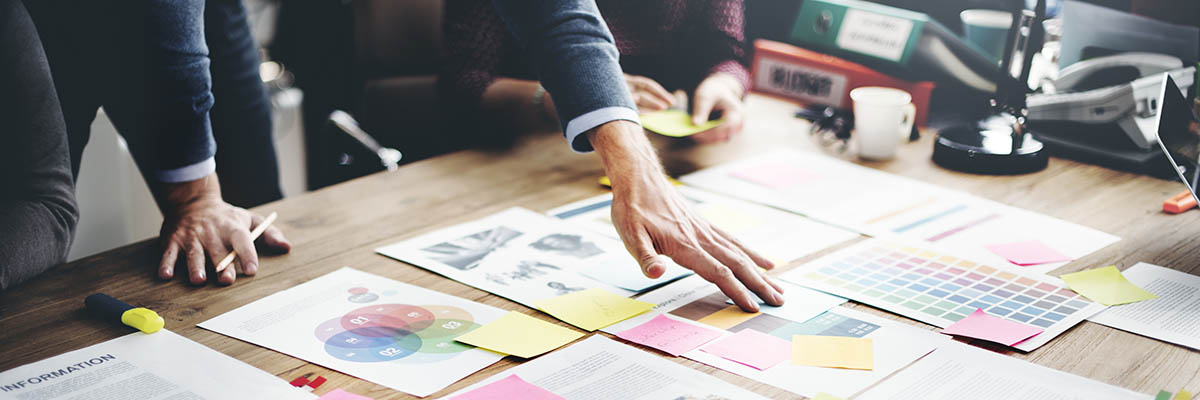 Focus GroupSIB/UniGens
Focus Group
7 luglio 2020
Agenda
1
Benvenuto e presentazione partecipanti
10 min
2
Finalità e obiettivi del FG  e percorso di condivisione
10 min
3
Confronto su 4 aree tematiche
20 min per area
Chiusura lavori e sintesi
4
5 min
2
UniCredit S.p.A. – public
Partecipanti _ Focus Group 7/07
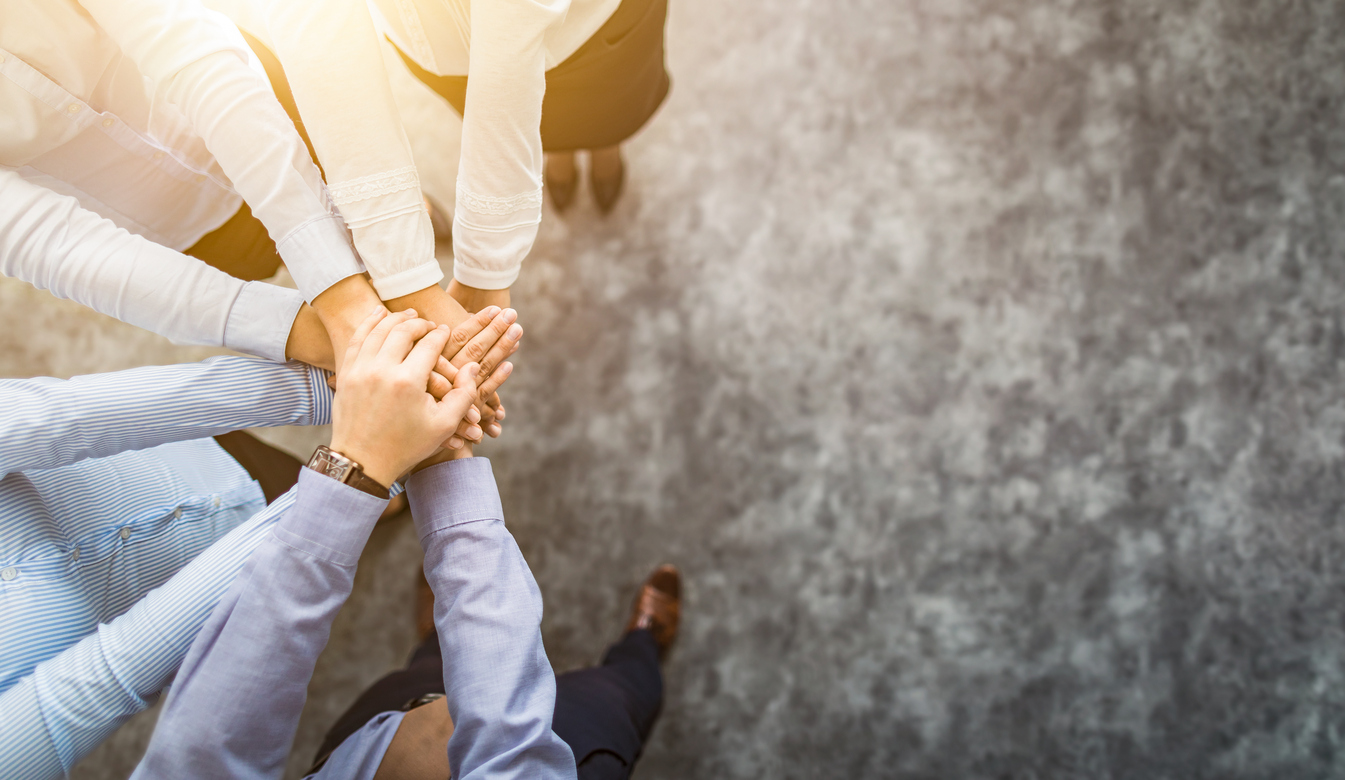 Partecipanti Focus Group 1
TODARO VITO - Sicilia
DILELLA CARMINE - NOvest
SANARICO OSVALDO - Novest
PISASALE FRNCESCO - Centro
GARABELLO ALBERTO – Novest R
IANUALE PATRIZIA – Centro R
CONSIGLIO GIUSEPPE – Sicilia R
Facilitatori:
NadiaCento (SIB)
Chiara Varri (SIB)
Stefano Isella (SIB)
Paolo Fenini (UniGens)
3
Partecipanti _ Focus Group 8/07
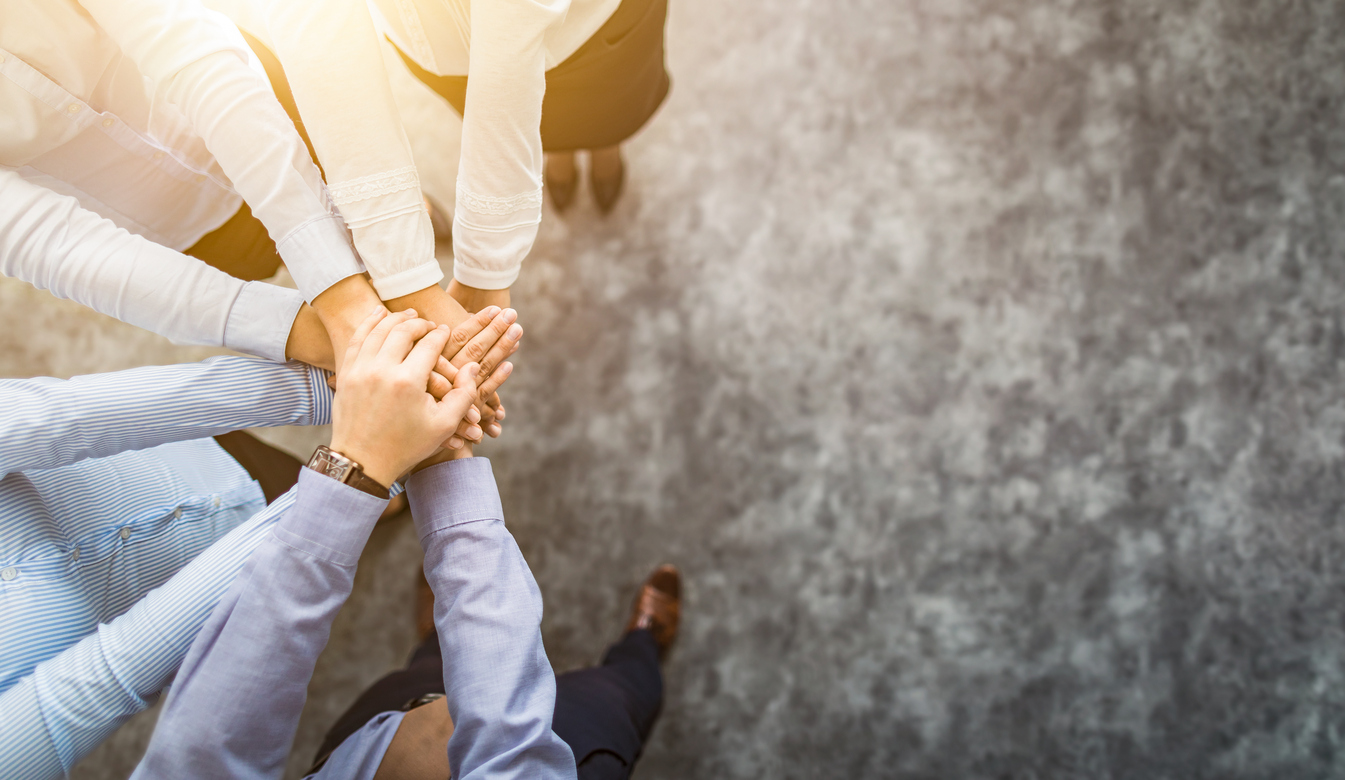 Partecipanti Focus Group 2
RUSSO UMBERTO - Centro
FALCINELLI ALBERTO - CNord
UBERTOSI CARLO- CNord
CAPODAGLIO GIUSEPPE - CNord
ROMAGNA MAURIZIO - CNord
GASPAROTTO ARISTIDE – Cnord R
GAMBERINI TERESA - CNord
Facilitatori:
NadiaCento (SIB)
Chiara Varri (SIB)
Stefano Isella (SIB)
Paolo Fenini (UniGens)
4
Focus Group – Gli obiettivi
Il servizio di accompagnamento quale elemento distintivo e centrale nel modello di servizio di SIB 
Attraverso i Focus Group vogliamo capire:
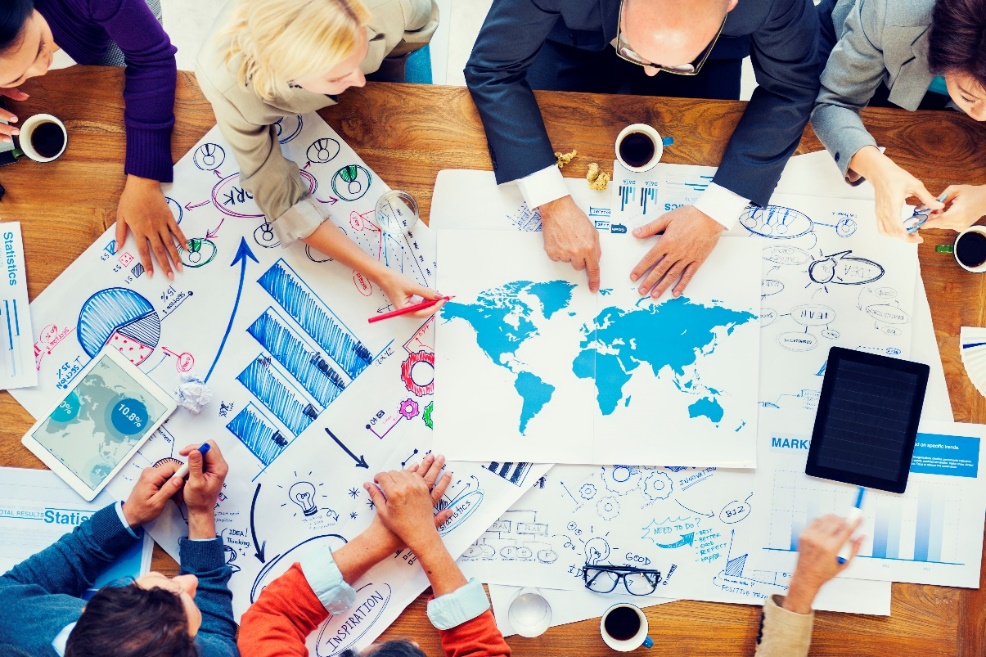 I fattori di successo (esperienza di best practices): quali sono stati gli elementi/"ingredienti" che hanno reso l'esperienza di successo
Cosa non ha funzionato: quali sono gli elementi critici nel processo di accompagnamento.     Alla luce del nuovo contesto e di quello che abbiamo imparato in questi due anni
Cosa serve per il futuro per far funzionare al meglio il servizio
5
Piano di lavoro
1
Survey
Indagine su alcuni elementi chiave del servizio di accompagnamento.
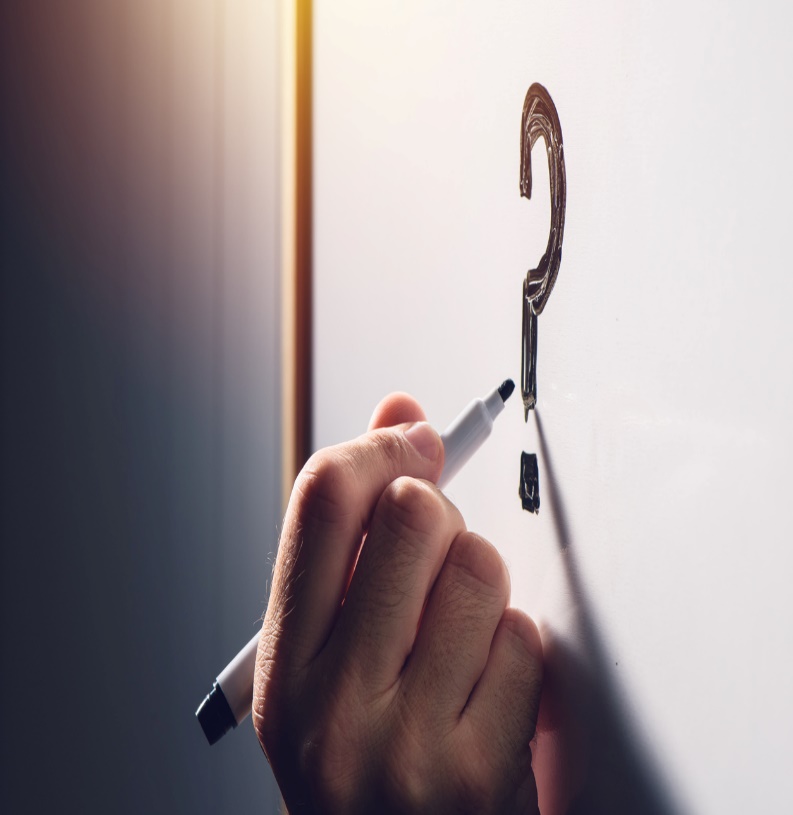 2
Focus Group
2 incontri di ascolto con I Volontari e Referenti di Territorio che hanno svolto/gestito  attività di accompagnamento
3
Analisi e proposta Action Plan 
Elaborazione dei dati della Survey e FG per definire il piano d’azione
4
Condividione Action Plan e overview sul modello di servizio
Momento di condivisione dei risultati e della proposta di piano d’azione con I Volontari e referenti di territorio
6
Le aree di confronto
Per condividere….
Ci confronteremo su 4 macro fasi
Le aspettative rispetto all’ingaggio e le attività necessarie per iniziare al meglio l’attività di accompagnamento
1
Pre incontro con il cliente
2
I bisogni e richieste dell’imprenditore
Le vostre best practices 
I contenuti dell’accompagnamento
Incontro con il cliente
3
Fattori di successo e punti critici del processo di accompagnamento e valutazione complessiva
Conclusione servizio di accompagnamento
4
Nuove modalità e ripartenza delle attività
Nuovo avvio
7
Prime indicazioni sulla Survey: Che cosa ci avete detto
ITEM
DESCRIZIONE
PRE INCONTRO CON IL CLIENTE
I contenuti formativi (Vademecum e Start up your business) messi a disposizione sono stati consultati dalla maggioranza e sono esaustivi 

Emerge la necessità di alcuni approfondimenti formativi (es. processi start up/ quadro economico post covid)

Il momento della presentazione del servizio di accompagnamento all’imprenditore è fondamentale, suggerendoci di fornire materiale al cliente e di coinvolgere maggiormente il gestore
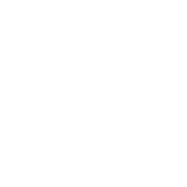 Pre incontro con il Cliente: a voi la parola
1
Preparazione all’attività di accompagnamento
Una volta che, come volontario hai scelto l’accompagnamento per supportare i micro imprenditori:
1.1 Quali sono le competenze chiave che un volontario deve avere per l’attività di accompagnamento

1.2 Ci sono criticità /preoccupazioni in questa fase iniziale  (pre incontro con il cliente) ?quali?

1.3 Nella Survey avete indicato che la «presentazione» del servizio di accompagnamento e di voi volontari all’imprenditore è un momento fondamentale, come secondo voi andrebbe fatta? In che modalità secondo te devi essere «presentato» al cliente?

1.4 Che cosa ti serve per iniziare l’attività di accompagnamento
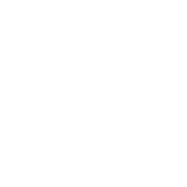 9
Prime indicazioni sulla Survey: Che cosa ci avete detto
ITEM
DESCRIZIONE
INCONTRO CON IL CLIENTE
Durante il primo incontro:
Circa il 50%  degli imprenditori aveva informazioni parziali sull’attività di accompagnamento
L’80% degli imprenditori era curioso / positivo ad iniziare l’attività di accompagnamento
I principali bisogni dell'imprenditore a cui il volontario è chiamato  a dare risposta sono:
Vicinanza e ascolto nei momenti difficili
Aiutarlo a trovare soluzioni nuove ma soprattutto…..
«Aiutarlo a vedere la gestione della sua attività con occhi diversi»
«consulenza e confronto su scelte strategiche da parte di esperto in qualche misura "terzo" rispetto agli obiettivi di business della banca»
«Essere affiancato per individuare "le priorità" tra le tante informazioni (di natura amministrativa, produttiva, finanziaria, marketing, gestione del personale ...) che riceve contemporaneamente, mentre lui è concentrato sul "fare business«
Il rapporto di fiducia con l’imprenditore si crea al 99% durante il primo incontro
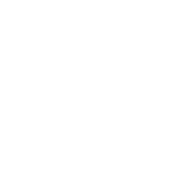 Incontro con il cliente: a voi la parola
2
Primo Incontro
2.1 Avete esempi particolarmente positivi di un primo incontro «riuscito Bene»
2.2 Avete esempi di primo incontro avviati con difficoltà (perché’?)
2.3 Quali sono secondo voi gli elementi (nel vostro racconto) che hanno «suscitato «curiosità e hanno «convinto» l’imprenditore ad iniziare l’accompagnamento
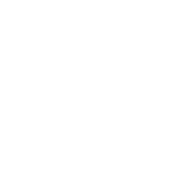 2.4 Quali sono le “richieste” principali da parte dell’imprenditore? 
2.5 quali sono i principali bisogni dell’imprenditore che richiede al volontario? Avete degli esempi?
2.5 Vi è capitato che rispetto ad alcune domande dell’imprenditore non sapevate come rispondere? (su quali tematiche, cosa avete fatto, come avete supportato l’imprenditore)
2.6 Secondo voi, per supportare imprese sociali, sono necessarie competenze diverse da quelle dei micro imprenditori?
Contenuti Incontro
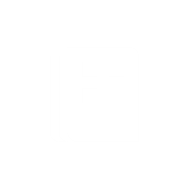 11
Prime indicazioni sulla Survey: Che cosa ci avete detto
ITEM
DESCRIZIONE
Il microimprenditore ha riconosciuto il valore aggiunto della vostra attività nella capacità di dare consigli e proporre soluzioni (problem solving)

Complessivamente avete giudicato positiva e molto positiva l’esperienza dell’accompagnamento
CONCLUSIONE SERVIZIO DI ACCOMPAGNAMENTO
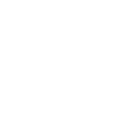 Conclusione del servizio di accompagnamento: a voi la parola
3
3.1 Nella Survey avete indicato che il valore dell’accompagnamento riconosciuto dal microimprenditore è nella capacità di «dare consigli e proporre soluzioni» /problem solving? In che cosa consiste? Avete degli esempi? 
3.2 Quali sono, secondo voi, gli elementi per ritenere che il servizio di accompagnamento è stato “di successo”
Per voi (come volontari) 
Per l’imprenditore

3.3 E’ successo che il servizio di accompagnamento si sia interrotto prima del dovuto? In questo caso quali sono le motivazioni?

3.4 Ci sono stati elementi / situazioni di criticità durante l’attività di accompagnamento? Di che tipo?

3.5 Ritenete che la vostra esperienza di accompagnamento sia una best practice da condividere anche con gli altri volontari?
Valutazione Complessiva
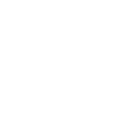 13
Prime indicazioni sulla Survey: Che cosa ci avete detto
ITEM
DESCRIZIONE
Circa il 50% sostiene che il servizio di accompagnamento può avvenire anche in modalità remota ma «parzialmente»

99% è disponibile a svolgere attività di accompagnamento anche in modalità remota

Più del 60% sostiene che è possibile «seguire « due imprenditori contemporaneamente
NUOVO AVVIO
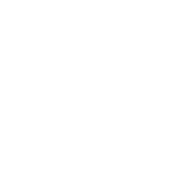 Nuovo Avvio: a voi la parola
4
Considerando il contesto attuale  (particolarmente difficile per i micro imprenditori) e le nuove modalità di comunicazione
Nuove modalità
4.1 nella Survey avete risposto che il «servizio di accompagnamento può avvenire anche in modalità remota» ma parzialmente, che cosa significa per voi? qual è secondo voi la «formula migliore» per far funzionare una buona relazione di fiducia? 

4.2 Sono necessarie nuove competenze per svolgere il servizio di accompagnamento in modalità remota? Quali?

4.3 Di cosa avreste bisogno?
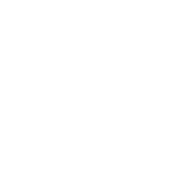 15
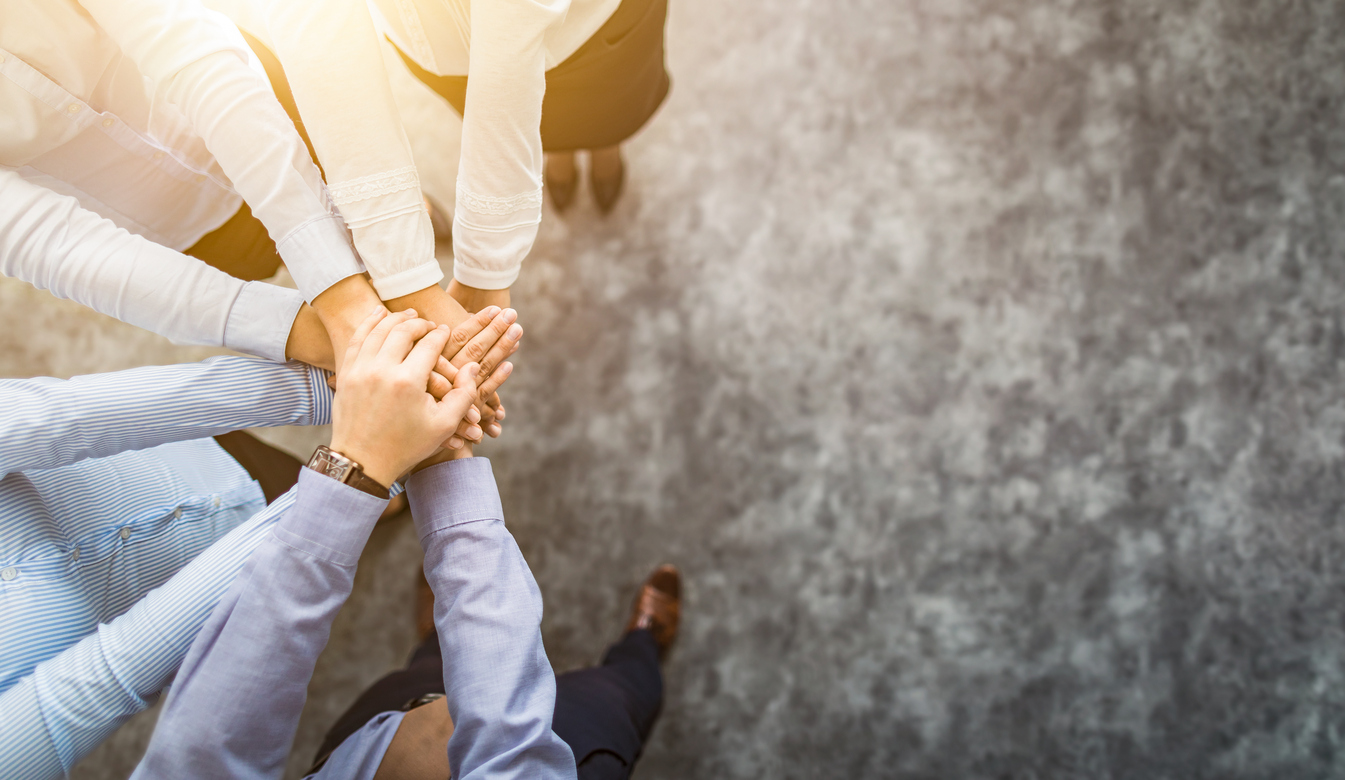 GRAZIE
16